Elijah sat down by 
			a broom tree that shaded him 
			from the desert sun.
			What protects you  
			from the trials in your life?

							What is the bread of life that
							sustains you at your 
							most desperate moments?

When have you been touched by an angel who recognized your needs? How did that feel?
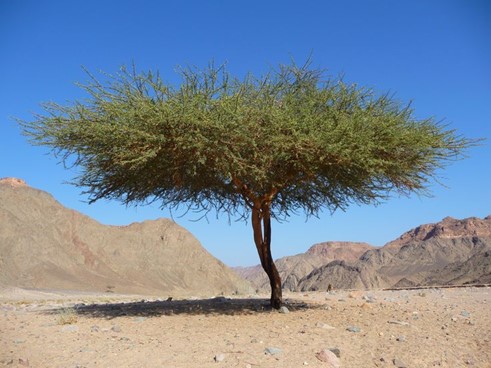 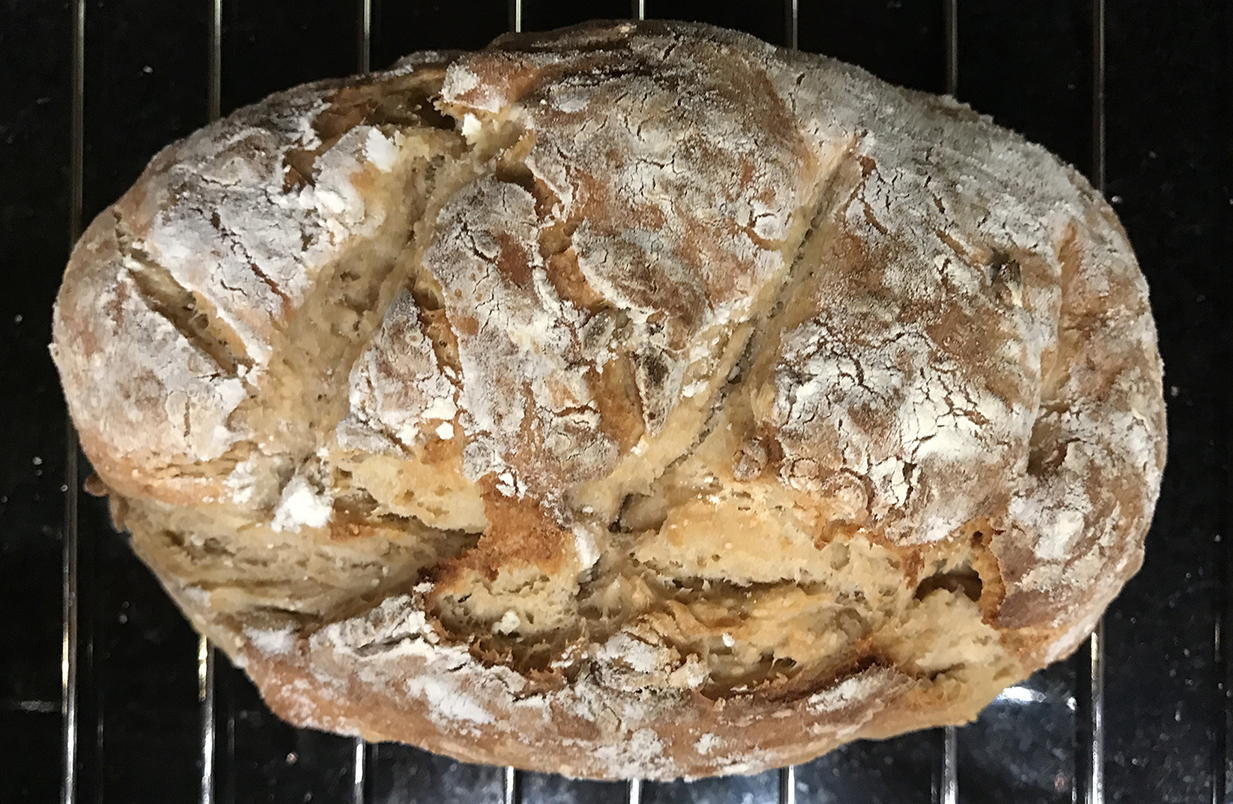 Whose holiness have you 
			       overlooked because 
			       they were familiar?

Reflect on Jesus saying: “I am the bread of life.” 
What image or feeling comes into your heart?

How have you experienced Jesus as the bread of life?